Poetry and Lyrics
101 continued
S. E. E – one paragraph answers
S = Statement

E = Example
 
E = Elaboration
Statement
Topic or key sentence
 Answers the question
 Uses language from the question
 Establishes the topic of the paragraph
Example
Evidence
Gives you authority 
A quote from the text
 Description from the text
 Referenced: ie. in stanza 3 line 5 alliteration is used…
 There can be more than one example
Elaboration
Explaining why?
 You now link why the example you gave provides the answer you stated in your statement
 If you used more than one example you should refer to both examples in your elaboration
How to use S. E. E.
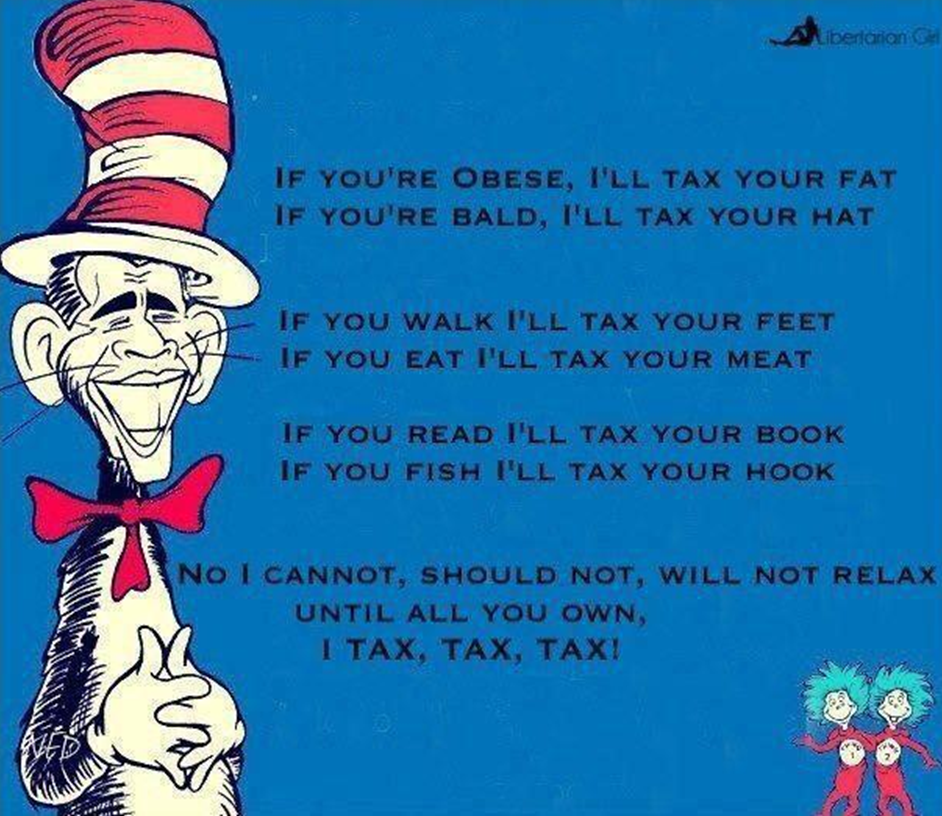 How has intertextuality been 
used within the text?
How has intertextuality been used within the text?
Intertextuality can be observed through the use of rhyme and metre within the text and has been used to aid satirical humour. The poet has used a aa, bb, cc, d, e, d rhyming scheme as also seen in Dr Seuss’s Green Eggs and Ham. The poet has also mimicked Dr Seuss in his use of metre to add a familiar rhythmic musicality to his poem. Here, therefore, intertextuality has aided satirical humour as the poet has used an “American icon”, Dr Seuss, to make fun of, Obama, another “American icon”.
How has intertextuality been used within the text?
Intertextuality can be observed through the use of rhyme and metre within the text and has been used to aid satirical humour. The poet has used a aa, bb, cc, d, e, d rhyming scheme as also seen in Dr Seuss’s Green Eggs and Ham. The poet has also mimicked Dr Seuss in his use of metre to add a familiar rhythmic musicality to his poem. Here, therefore, intertextuality has aided satirical humour as the poet has used an “American icon”, Dr Seuss, to make fun of, Obama, another “American icon”.
How has intertextuality been used within the text?
Intertextuality can be observed through the use of rhyme and metre within the text and has been used to aid satirical humour. The poet has used a aa, bb, cc, d, e, d rhyming scheme as also seen in Dr Seuss’s Green Eggs and Ham. The poet has also mimicked Dr Seuss in his use of metre to add a familiar rhythmic musicality to his poem. Here, therefore, intertextuality has aided satirical humour as the poet has used an “American icon”, Dr Seuss, to make fun of, Obama, another “American icon”.
How has intertextuality been used within the text?
Intertextuality can be observed through the use of rhyme and metre within the text and has been used to aid satirical humour. The poet has used a aa, bb, cc, d, e, d rhyming scheme as also seen in Dr Seuss’s Green Eggs and Ham. The poet has also mimicked Dr Seuss in his use of metre to add a familiar rhythmic musicality to his poem. Here, therefore, intertextuality has aided satirical humour as the poet has used an “American icon”, Dr Seuss, to make fun of, Obama, another “American icon”.
How has intertextuality been used within the text?
Intertextuality can be observed through the use of rhyme and metre within the text and has been used to aid satirical humour. The poet has used a aa, bb, cc, d, e, d rhyming scheme as also seen in Dr Seuss’s Green Eggs and Ham. The poet has also mimicked Dr Seuss in his use of metre to add a familiar rhythmic musicality to his poem. Here, therefore, intertextuality has aided satirical humour as the poet has used an “American icon”, Dr Seuss, to make fun of, Obama, another “American icon”.
How has intertextuality been used within the text?
Intertextuality can be observed through the use of rhyme and metre within the text and has been used to aid satirical humour. The poet has used a aa, bb, cc, d, e, d rhyming scheme as also seen in Dr Seuss’s Green Eggs and Ham. The poet has also mimicked Dr Seuss in his use of metre to add a familiar rhythmic musicality to his poem. Here, therefore, intertextuality has aided satirical humour as the poet has used an “American icon”, Dr Seuss, to make fun of, Obama, another “American icon”.
Now you try…
In what ways has Dr Seuss used alliteration in the stanza below?
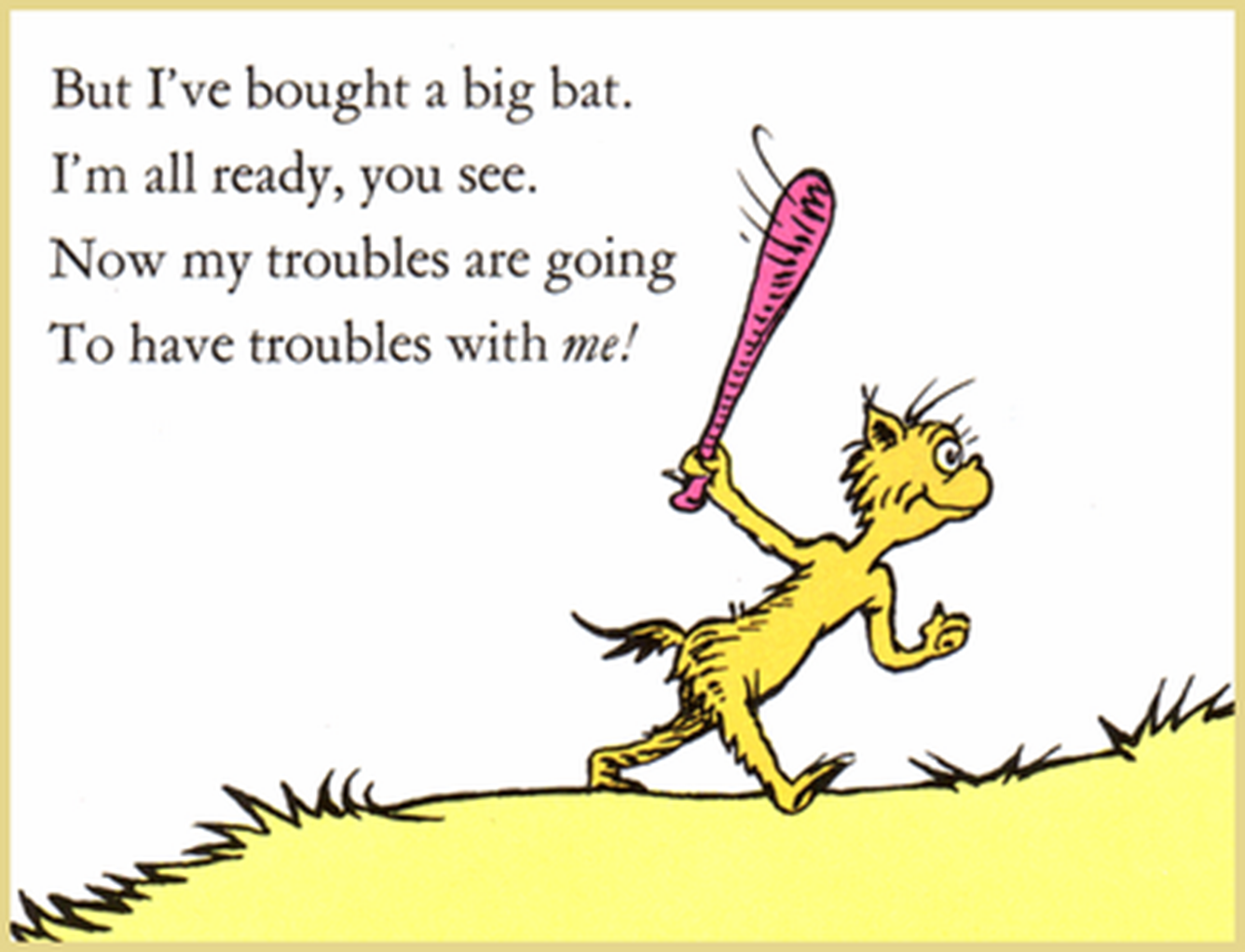 Poetry and Lyrics
101 continued
S. E. E – one paragraph answers
S = Statement

E = Example
 
E = Elaboration
How has intertextuality been used within the text?
Intertextuality can be observed through the use of rhyme and metre within the text and has been used to aid satirical humour. The poet has used a aa, bb, cc, d, e, d rhyming scheme as also seen in Dr Seuss’s Green Eggs and Ham. The poet has also mimicked Dr Seuss in his use of metre to add a familiar rhythmic musicality to his poem. Here, therefore, intertextuality has aided satirical humour as the poet has used an “American icon”, Dr Seuss, to make fun of, Obama, another “American icon”.
Another example…
How is “relationships”, as a theme, established within Brother by Matt Corby?

Matt Corby establishes “relationships” early in the lyrics of Brother using metaphor. The first line of the first stanza states “sleep now under my skin”. The use of this metaphor creates, for the listener or reader, an image of discomfort. This metaphor suggests that a key theme within the lyrics will concern a repressive relationship. The suggestion that the relationship is “under my skin” illustrates that the relationship is one which the narrator finds uncomfortable and even repressive. Matt Corby reinforces the use of metaphor in the first line by continuing with further metaphor in the third and fourth lines of the first stanza. Corby suggests that his “brother” can “conjure the wind” to “ease my mind”.  The conjuring of the wind is a metaphor for manipulation and therefore these lines suggest that the “brother” is able to ease discomfort with manipulation. This supports the establishment of a repressive relationship within the lyrics.
Another example…
How is “relationships”, as a theme, established within Brother by Matt Corby?

Matt Corby establishes “relationships” early in the lyrics of Brother using metaphor. The first line of the first stanza states “sleep now under my skin”. The use of this metaphor creates, for the listener or reader, an image of discomfort. This metaphor suggests that a key theme within the lyrics will concern a repressive relationship. The suggestion that the relationship is “under my skin” illustrates that the relationship is one which the narrator finds uncomfortable and even repressive. Matt Corby reinforces the use of metaphor in the first line by continuing with further metaphor in the third and fourth lines of the first stanza. Corby suggests that his “brother” can “conjure the wind” to “ease my mind”.  The conjuring of the wind is a metaphor for manipulation and therefore these lines suggest that the “brother” is able to ease discomfort with manipulation. This supports the establishment of a repressive relationship within the lyrics.
The T.E.E.L. structure
TOPIC SENTENCE

EXAMPLE

EXPLAIN

LINK
T
For answers with more than one paragraph
E
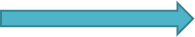 E
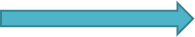 L
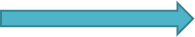 LINK
This is a linking sentence
 This sentence has two roles:
		
		1. It links back to the question by using language from the question

		2. It links the current paragraph to the next paragraph
How to use T.E.E.L
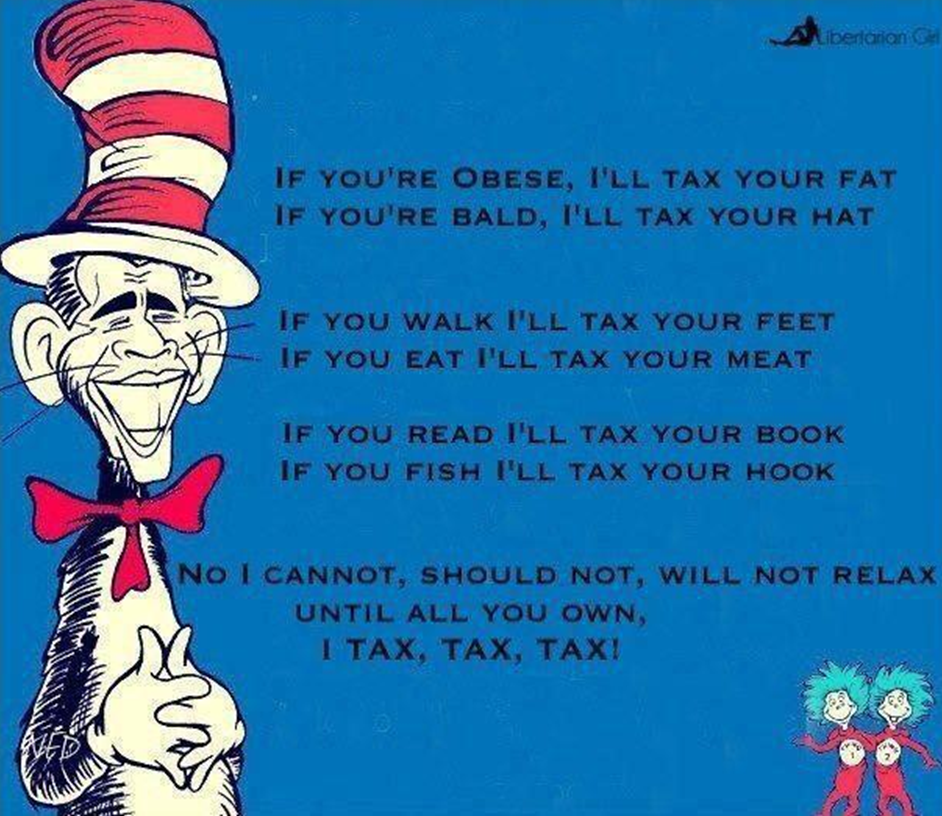 How has intertextuality been 
used within the text?
How has intertextuality and symbolism been used within the text?
Intertextuality can be observed through the use of rhyme and metre within the text and has been used to aid satirical humour. The poet has used a aa, bb, cc, d, e, d rhyming scheme as also seen in Dr Seuss’s Green Eggs and Ham. The poet has also mimicked Dr Seuss in his use of metre to add a familiar rhythmic musicality to his poem. Here, therefore, intertextuality has aided satirical humour as the poet has used an “American icon”, Dr Seuss, to make fun of, Obama, another “American icon”. Intertextuality has been used within the text to aid satirical humour as has symbolism.
How has intertextuality and symbolism been used within the text?
Intertextuality can be observed through the use of rhyme and metre within the text and has been used to aid satirical humour. The poet has used a aa, bb, cc, d, e, d rhyming scheme as also seen in Dr Seuss’s Green Eggs and Ham. The poet has also mimicked Dr Seuss in his use of metre to add a familiar rhythmic musicality to his poem. Here, therefore, intertextuality has aided satirical humour as the poet has used an “American icon”, Dr Seuss, to make fun of, Obama, another “American icon”. Intertextuality has been used within the text to aid satirical humour as has symbolism.
How has intertextuality and symbolism been used within the text?
Intertextuality can be observed through the use of rhyme and metre within the text and has been used to aid satirical humour. The poet has used a aa, bb, cc, d, e, d rhyming scheme as also seen in Dr Seuss’s Green Eggs and Ham. The poet has also mimicked Dr Seuss in his use of metre to add a familiar rhythmic musicality to his poem. Here, therefore, intertextuality has aided satirical humour as the poet has used an “American icon”, Dr Seuss, to make fun of, Obama, another “American icon”. Intertextuality has been used within the text to aid satirical humour as has symbolism.
How has intertextuality and symbolism been used within the text?
Intertextuality can be observed through the use of rhyme and metre within the text and has been used to aid satirical humour. The poet has used a aa, bb, cc, d, e, d rhyming scheme as also seen in Dr Seuss’s Green Eggs and Ham. The poet has also mimicked Dr Seuss in his use of metre to add a familiar rhythmic musicality to his poem. Here, therefore, intertextuality has aided satirical humour as the poet has used an “American icon”, Dr Seuss, to make fun of, Obama, another “American icon”. Intertextuality has been used within the text to aid satirical humour as has symbolism.
How has intertextuality and symbolism been used within the text?
Intertextuality can be observed through the use of rhyme and metre within the text and has been used to aid satirical humour. The poet has used a aa, bb, cc, d, e, d rhyming scheme as also seen in Dr Seuss’s Green Eggs and Ham. The poet has also mimicked Dr Seuss in his use of metre to add a familiar rhythmic musicality to his poem. Here, therefore, intertextuality has aided satirical humour as the poet has used an “American icon”, Dr Seuss, to make fun of, Obama, another “American icon”. Intertextuality has been used within the text to aid satirical humour as has symbolism.
Now you try…
How is “relationships”, as a theme, established within Brother by Matt Corby?
Matt Corby establishes “relationships” early in the lyrics of Brother using metaphor. The first line of the first stanza states “sleep now under my skin”. The use of this metaphor creates, for the listener or reader, an image of discomfort. This metaphor suggests that a key theme within the lyrics will concern a repressive relationship. The suggestion that the relationship is “under my skin” illustrates that the relationship is one which the narrator finds uncomfortable and even repressive. Matt Corby reinforces the use of metaphor in the first line by continuing with further metaphor in the third and fourth lines of the first stanza. Corby suggests that his “brother” can “conjure the wind” to “ease my mind”.  The conjuring of the wind is a metaphor for manipulation and therefore these lines suggest that the “brother” is able to ease discomfort with manipulation. This supports the establishment of a repressive relationship within the lyrics.
Now you try…
How is “relationships”, as a theme, established within Brother by Matt Corby?
Matt Corby establishes “relationships” early in the lyrics of Brother using metaphor. The first line of the first stanza states “sleep now under my skin”. The use of this metaphor creates, for the listener or reader, an image of discomfort. This metaphor suggests that a key theme within the lyrics will concern a repressive relationship. The suggestion that the relationship is “under my skin” illustrates that the relationship is one which the narrator finds uncomfortable and even repressive. Matt Corby reinforces the use of metaphor in the first line by continuing with further metaphor in the third and fourth lines of the first stanza. Corby suggests that his “brother” can “conjure the wind” to “ease my mind”.  The conjuring of the wind is a metaphor for manipulation and therefore these lines suggest that the “brother” is able to ease discomfort with manipulation. This supports the establishment of a repressive relationship within the lyrics. 
Linking Sentence…